RMTTF
Tomas Fernandez	NRG
Debbie McKeever	ONCOR
Melinda Earnest	AEP Texas
Recently Held Retail Training Classes
All classes were instructor-led WebEx-based and attended by over 100 participants.
Upcoming Training Class
TX SET 4.0a – Full day class 
Date:  Thursday, May 2nd 
Time: 8:30am (Full Day Class)
Location: Centerpoint Energy Plaza
1111 Louisiana St. Houston, TX 77002     

THIS TRAINING IS BEING OFFERED IN PERSON ONLY! 
WEBEX WILL NOT BE AVAILABLE
REGISTRATION IS NOW OPEN  

Link to the ERCOT Learning Management system: https://www.ercot.com/services/training/courses
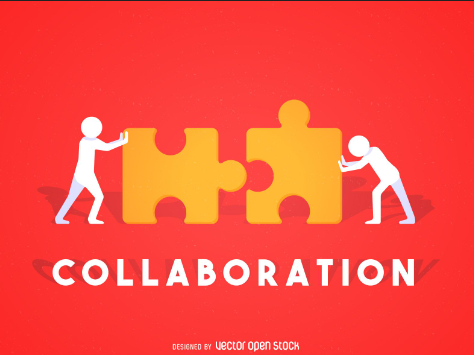 On-Demand ERCOT Retail Training Modules Available 24/7
MarkeTrak Online Training Modules  - 
Marketrak Overview
Switch Hold Removal
Cancel With/Without  Approvals
Inadvertent Gains/Losses & Rescissions
Usage and Billing
Other D2D Subtypes
Bulk Insert
MarkeTrak Admin Functionality
Data Extract Variances (DEV) LSE Subtypes 
Data Extract Variances (DEV) Non-LSE Subtypes
Emails and Notifications
Reporting – Background & GUI 

Training Clasess - 
Retail 101
TX Set
Mass Transition
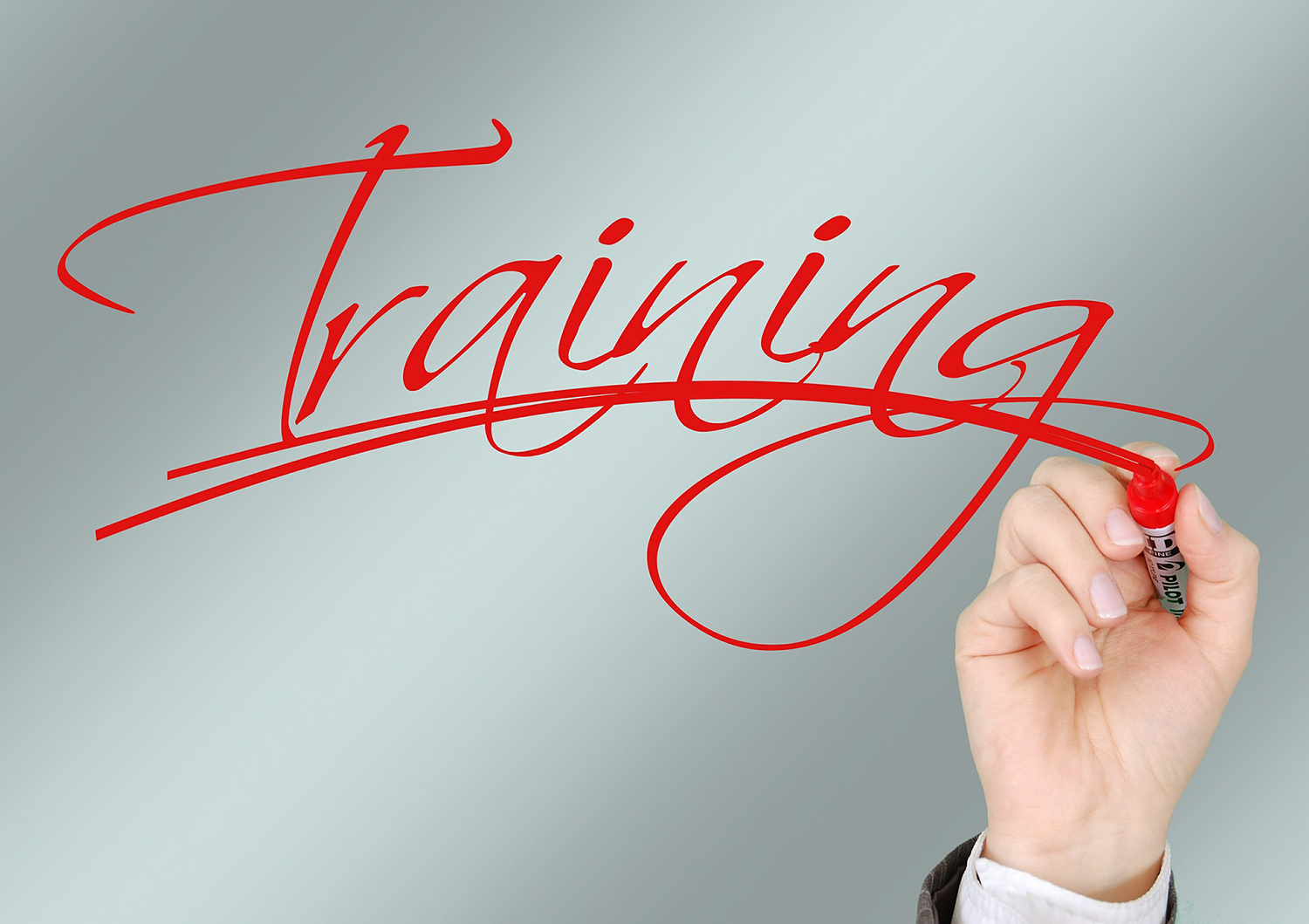 Monthly meetings listed below will be held at 9:30 AM unless noted otherwise. All meetings have WebEx capability. 
In person meetings have locations listed.
Thursday, April 24 	In person and WebEx  Oncor
Friday, May 3rd  	In person and WebEx  Centerpoint
Thursday, June 6 	  Web-Ex only
No meeting in July
Thursday, August 8 	  Web-Ex only
Thursday, September 12 Web-Ex only
Thursday, October 10 	  Web-Ex only
Thursday, November 7 	  Web-Ex only
Thursday, December 12   Web-Ex only

See addresses below for meetings being offered in person: 
ERCOT, 8000 Metropolis Dr Building E, Austin, TX 78744
Centerpoint, 1111 Louisiana St. Houston TX 77002
Oncor, 1616 Woodall Rodgers Fwy Dallas, Tx 75202
Upcoming2024 RMTTF Meetings
Questions?

Our next RMTTF Meeting will be held  In-Person and via WebEx at 9:30 on Thursday, April 24, 2024.If you have suggestions for training or questions, please contact one of the RMTTF co-chairs noted below.           	Tomas Fernandez, NRG      tomas.fernandez@nrg.com         	Melinda Earnest, AEP         mdearnest@aep.com	          	Debbie McKeever, Oncor   deborah.mckeever@Oncor.com